出射光学系役割分担会議・資料
K.Somiya
2017.5.15
出射光学系・概要
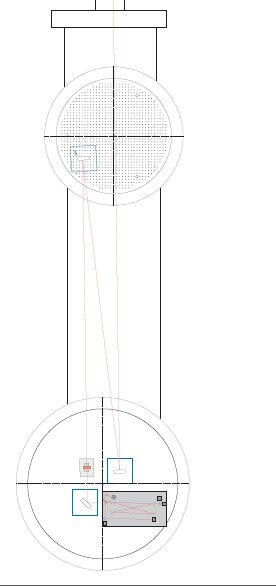 OMMT2
OMMT1
OFI
床からビームラインの高さ
OMMT2: 1261mm
OMMT1,OMC: 1272mm
※OMMT1で1/300打ち上げから水平にしている
OSTM
OMC
出射光学系のスケジュールと予算
Stack (OMM,OMC)
 Baseplate(x2)とOMM Breadboardはある
 その他の部品の図面は高橋さんからもらった
 現在、部品の確認中
 6月発注、10月納品を目指している
OMMT/OSTM
 Type-C x3 → H29予算
 OSEMをつける改良は間に合わない
 鏡は早く発注したいが仕様を検討中
 光てこの光路を確認中
OFI
 Faraday RotatorはEOT市販品 → 6月発注、9月納品を目指している
 HWPはすでにある
 PBSはATFの既製品 → 9月頃に透過率測定
 アルミの定盤に光学素子を載せて懸架
 懸架系(板バネ)は東工大で設計・製作 → H29年度中の完成を目指している
出射光学系のスケジュールと予算
OMC
石英ボードはシグマに発注予定だが詳細は未定
石英ボードに載せるものも未定
懸架系は東工大で設計・製作→ H29年度中の完成を目指している
Beam shutter
試作機は完成していてUHV対応を検討中
H29年度内にUHV対応品1台を製作予定
予算(H29)
Stack: 830万円
OMMT/OSTM suspensions: 1100万円
OMMT/OSTM mirrors: 700万円
OFI: 260万円
OMC: 860万円
Shutter: 50万円
役割分担の提案
OMC組の役割
①OMC/OFIサスペンションの設計、製作、インストール
②OMCの設計、製作、インストール
※OFIは透過率と消光比の確認を東工大(もしくは神岡)で行い、
    仕様を満たしていることを確認してからインストールを行う
※OMCインストールはTEM00の共振を神岡で確認するところ
    まで行う。東工大から光源を持参し、どこかのポートから
    光を入れてアライメントをとる

VISの役割
①OMMT1/2,OSTMの懸架系の設計、製作、インストール
②スタックのインストール

MIFの役割
①OMCがデジタルでロックできるようにする

MIRの役割
①OMMTミラーの調達
②STMミラーの調達